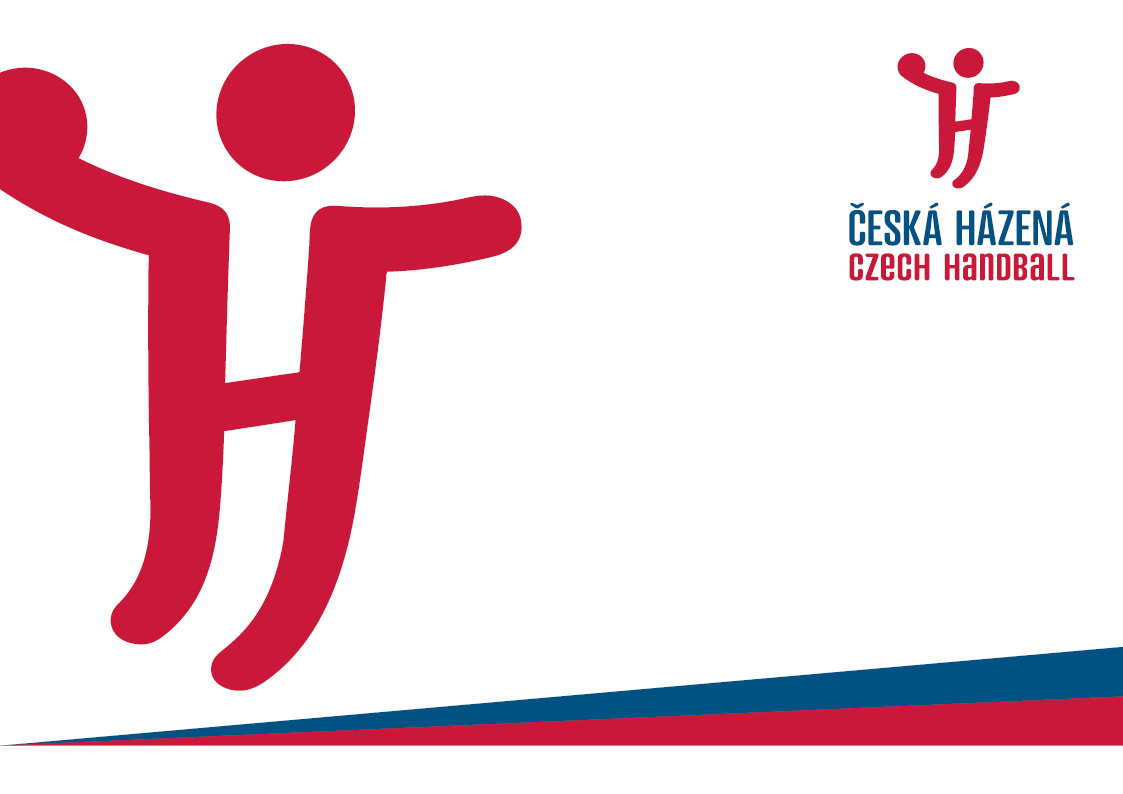 Petr Novák - 2019
POSLEDNÍCH 30 SEKUND
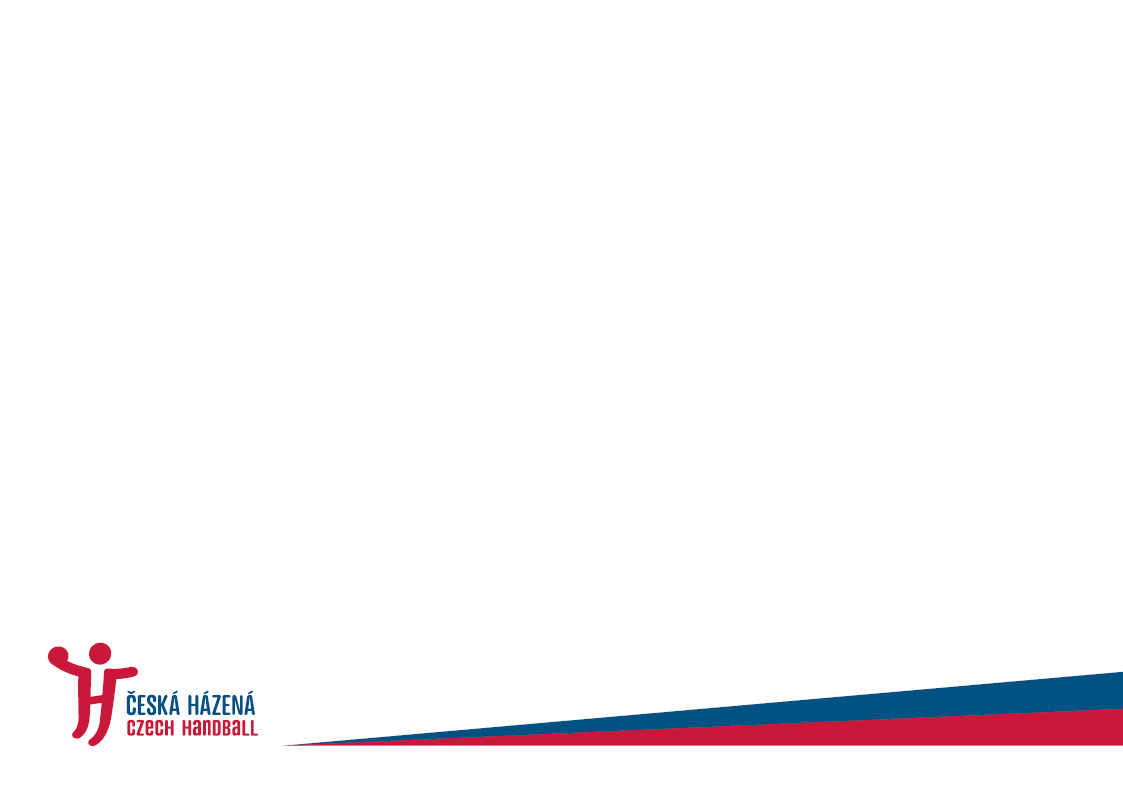 8:10 Diskvalifikace za mimořádné nesportovní chování (vyžaduje písemné hlášení)
V případech porušení pravidel, která odpovídají bodu c) nebo d) níže, bude nařízen 7m hod pro družstvo soupeře. 
c) jestliže je během posledních 30 sekund utkání míč mimo hru a hráč nebo funkcionář družstva brání nebo zdržuje provedení hodu protihráčem s cílem zabránit soupeři v možnosti vystřelit na branku nebo dostat se do vyložené brankové příležitost, bude takový hráč nebo funkcionář diskvalifikován a bude nařízen 7m hod pro družstvo soupeře. Toto se posuzuje jako mimořádně nesportovní chování a zahrnuje to všechny typy zásahů do provedení hodu (např. jen s omezeným fyzickým kontaktem, přerušení přihrávky, bránění v chycení míče, nevydání míče soupeři).
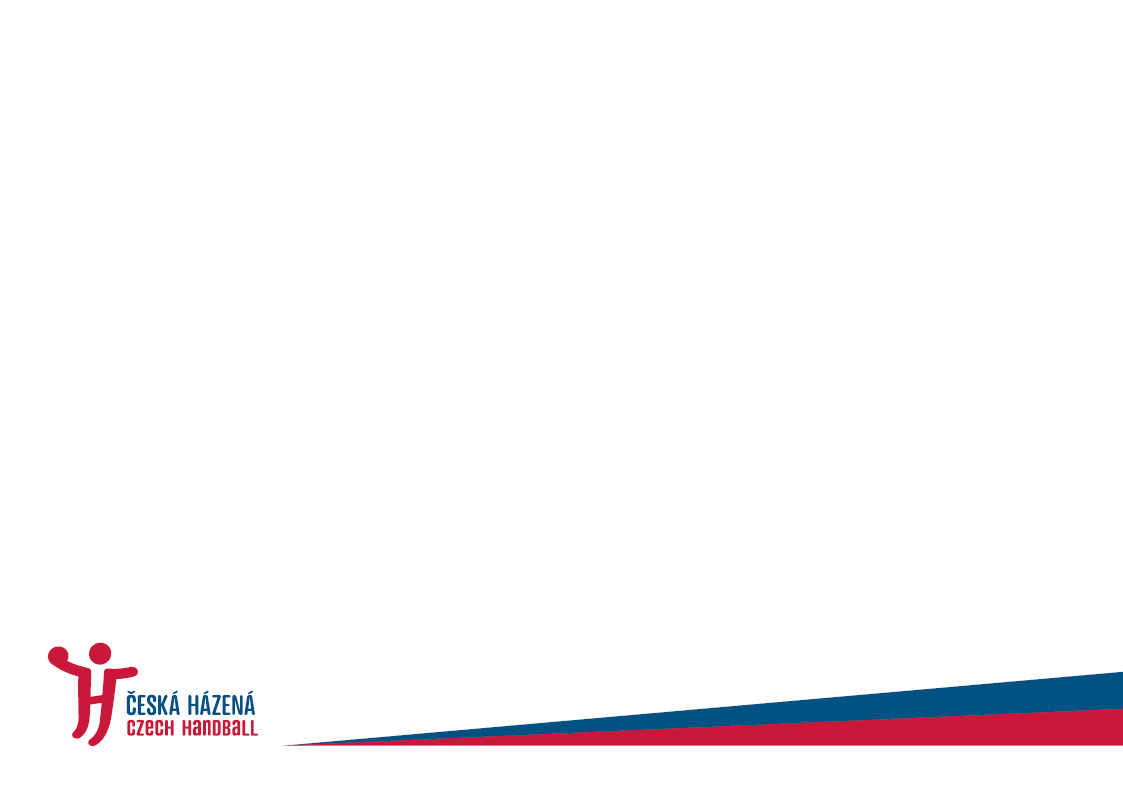 8:10 Diskvalifikace za mimořádné nesportovní chování (vyžaduje písemné hlášení)
d) jestliže je během posledních 30 sekund utkání míč ve hře a družstvo soupeře zabrání družstvu, které je v držení míče, v možnosti vystřelit na branku nebo dostat se do vyložené brankové příležitosti: 
a. použitím zákroku odpovídajícího pravidlům 8:5 nebo 8:6, stejně jako 8:10a nebo 8:10b (ii) ze strany bránícího hráče, 
b. porušením pravidel 8:10a nebo 8:10b (i) ze strany funkcionáře družstva, 
bude takový hráč nebo funkcionář diskvalifikován podle odpovídajícího pravidla a zároveň bude nařízen 7m hod pro družstvo, které má míč v držení. 
Pokud faulovaný hráč nebo jeho spoluhráč vstřelí gól dříve, než bude hra přerušena, nebude již 7m hod nařízen.
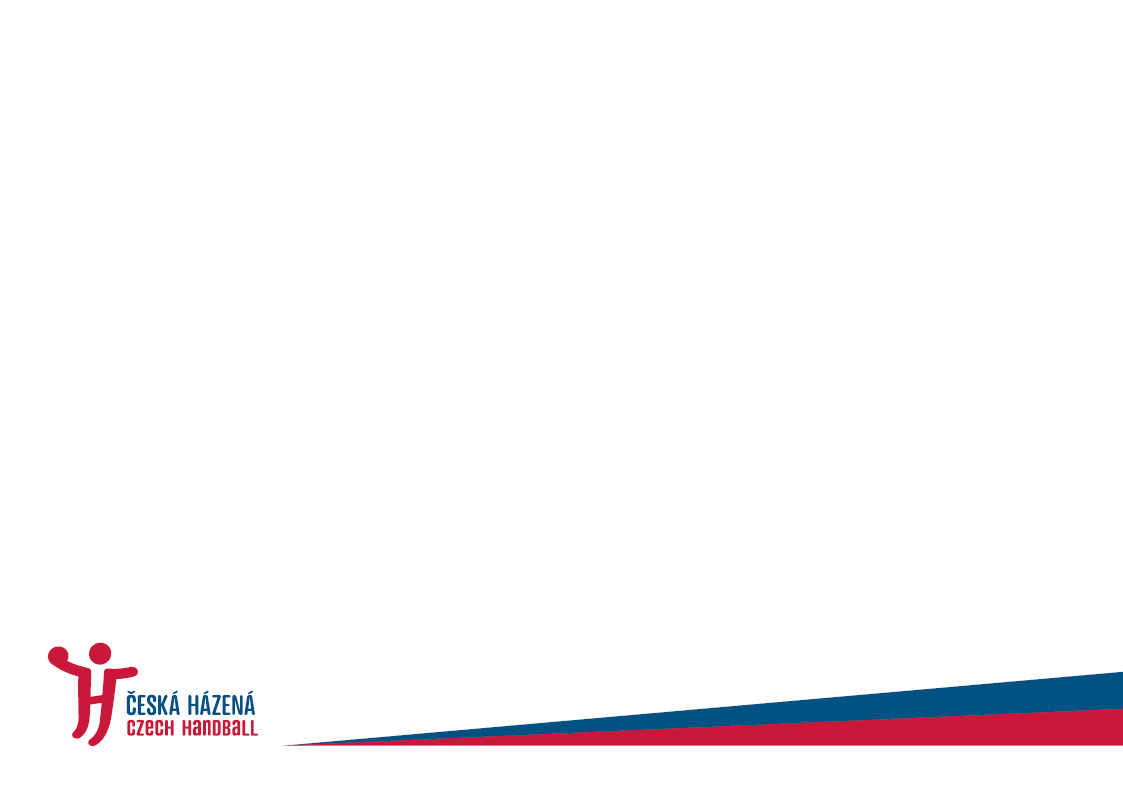 Nezapomeňte:
Pravidlo 8:10 c) + d), tzn. 7-m + D se týká pouze provinění bránícího družstva.
V případě, že je zastavena hrací doba (TO), nelze pravidlo 8:10 c) + d) aplikovat.
Pravidlo 8:10 c) + d) je nutné aplikovat nejenom v posledních 30 s utkání, ale také v posledních 30 s každého případného prodloužení (59:30-60:00, 69:30-70:00, 79:00-80:00).
Diskvalifikace v posledních 30 s utkání již není spojena povinně s modrou kartou, jedná-li se ale o diskvalifikace dle pravidla 8:6 a 8:10 a) a b) musí být modrá karta udělena a podána zpráva řídícímu orgánu. 
Pozor na hody prováděné po čase – především VH.
Velký důraz je kladen na delegáta utkání – nutnost rozlišit špatné střídání a vstup nadpočetného hráče (7-m + 2´, 7-m + D, 7-m + D+).
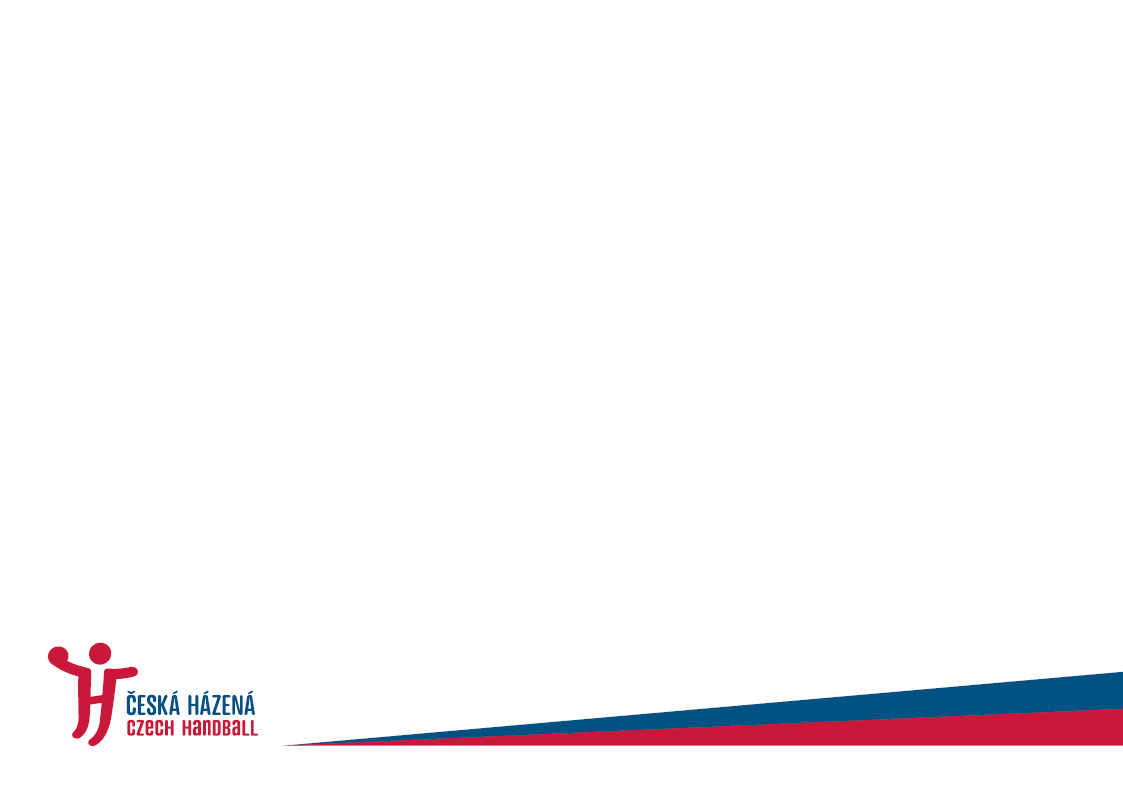 Posledních 30 s – mýty a fakta
Každá diskvalifikace v posledních 30 s utkání je spojena s nařízením 7-m hodu. – mýtus – pozor na pravidlo 8:9 
a) odhození nebo udeření míče po výroku rozhodčích demonstrativním způsobem; lze hodnotit jako zdržování hodu – 7-m + D dle 8:10 c)
b) brankář demonstrativně odmítá chytat 7m hod; - 7-m hod je již nařízen
c) úmyslné hození míče na protihráče po přerušení hry; může být také kvalifikováno jako „zvláště bezohledný zákrok“ podle 8:6 výše, pokud je vedeno velkou silou z velmi malé vzdálenosti); - provinění útočníka
d) nastřelení brankáře do hlavy ze 7m hodu, pokud brankář nepohyboval svou hlavou do směru letu míče; - provinění útočníka
e) nastřelení obránce do hlavy z volného hodu, pokud tento obránce nepohyboval svou hlavou do směru letu míče; - provinění útočníka
f) oplácení poté, co byl hráč sám faulován – pravděpodobně provinění útočníka (v případě obránce zdržování hodu).
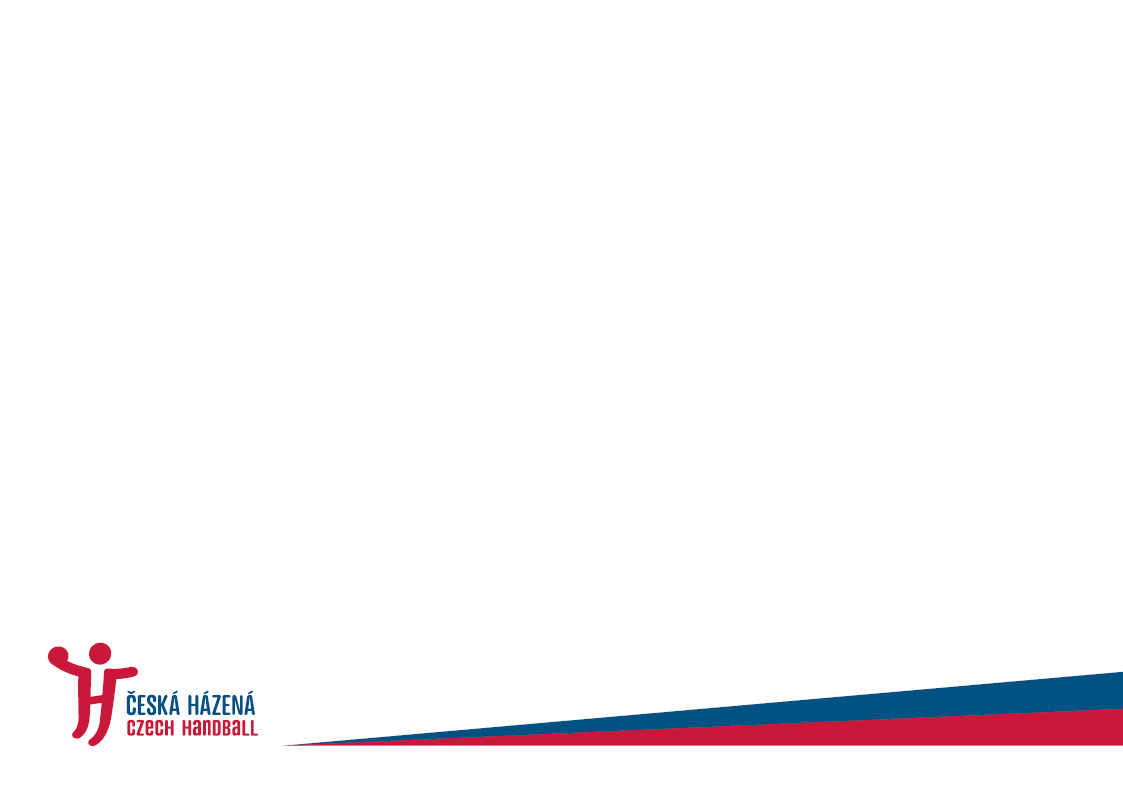 Posledních 30 s – mýty a fakta
Každá diskvalifikace v posledních 30 s utkání je spojena s nařízením 7-m hodu. – mýtus – pozor na pravidlo 16:6 (diskvalifikace)
za nesportovní chování kteréhokoli funkcionáře družstva odpovídající pravidlu 8:7 poté, co již předtím obdrželi napomenutí i vyloučení na 2 minuty v souladu s pravidly 16:1b a 16:3e;  - ne 7-m hod
jako následek třetího vyloučení stejného hráče (16:5); - ne 7-m hod
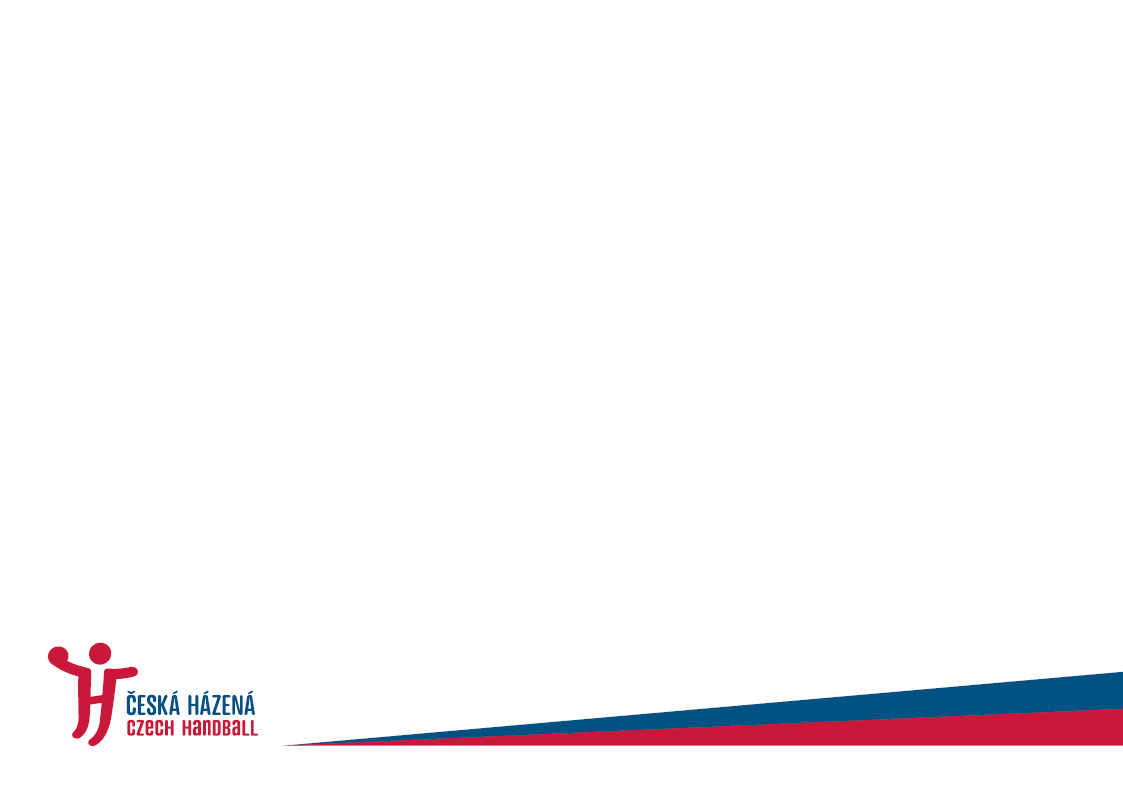 Posledních 30 s – mýty a fakta
Špatné střídání bránícího družstva v posledních 30 s znamená diskvalifikaci + 7-m hod - mýtus
Míč ve hře – bránící družstvo špatně střídá:
Je zmařena jasná branková příležitost = 7-m + 2´
Není zmařena jasná branková příležitost = VH + 2´
Míč mimo hru – bránící družstvo špatně střídá = vždy 7-m + D
Pozor na situaci:
- Míč je ve hře, na hrací plochu vstupuje nadpočetný hráč (případně hráč v době svého vyloučení), je zmařena jasná branková příležitost = 7-m + D+
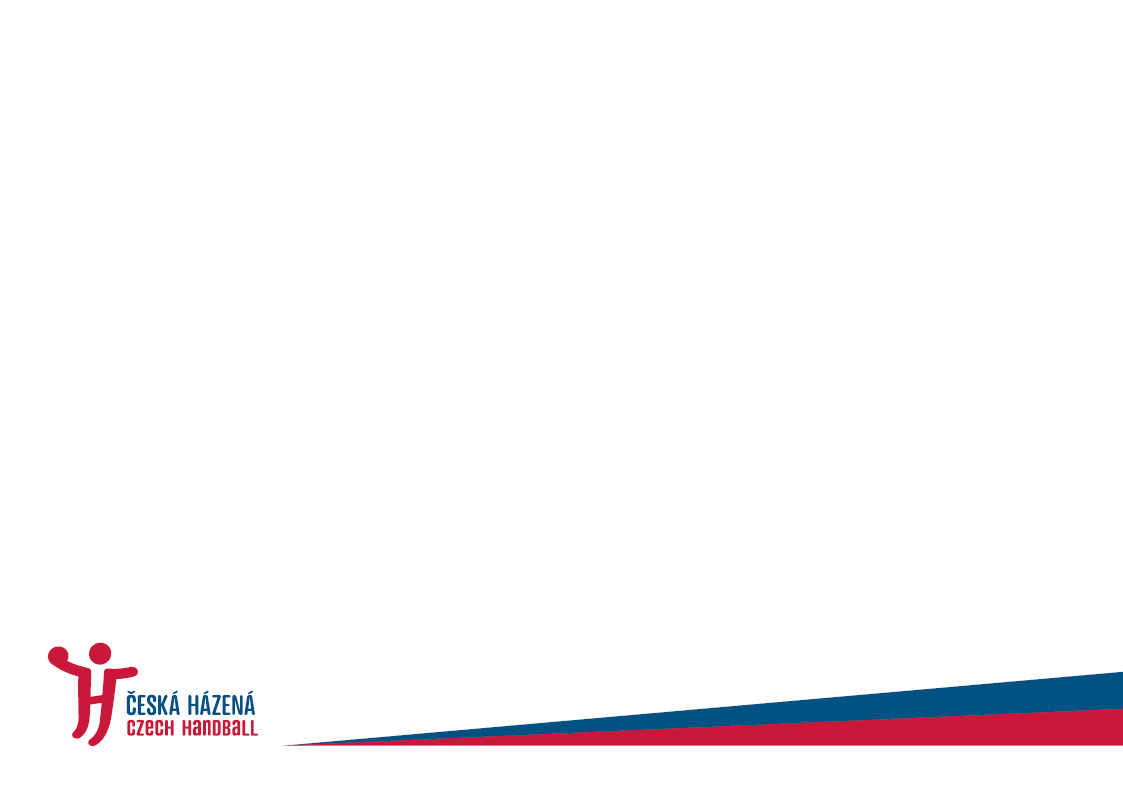 Posledních 30 s – mýty a fakta
Porušení pravidel v posledních 30 s musí být trestána přísněji, než ve zbytku hrací doby – mýtus

Kritéria pro posouzení zákroků dle pravidel 8:5 a 8:6 a hrubého nesportovního chování dle pravidla 8:9 jsou stejná od první do poslední minuty. 

Některá porušení pravidel jsou v posledních 30 s trestána přísněji, pouze pokud je míč mimo hru:
Nedodržení vzdálenosti 59:30-60:00 8:10c =D (pouze v případě ovlivnění hodu, hráče…), ve zbytku hrací doby 8:7 = N
Nesportovní chování v prostoru pro střídání 59:30-60:00 8:10c =D, ve zbytku hrací doby 8:7 = N
Špatné střídání bránícího družstva 59:30-60:00 8:10c =D, ve zbytku hrací doby 16:3 = 2´
Příklady
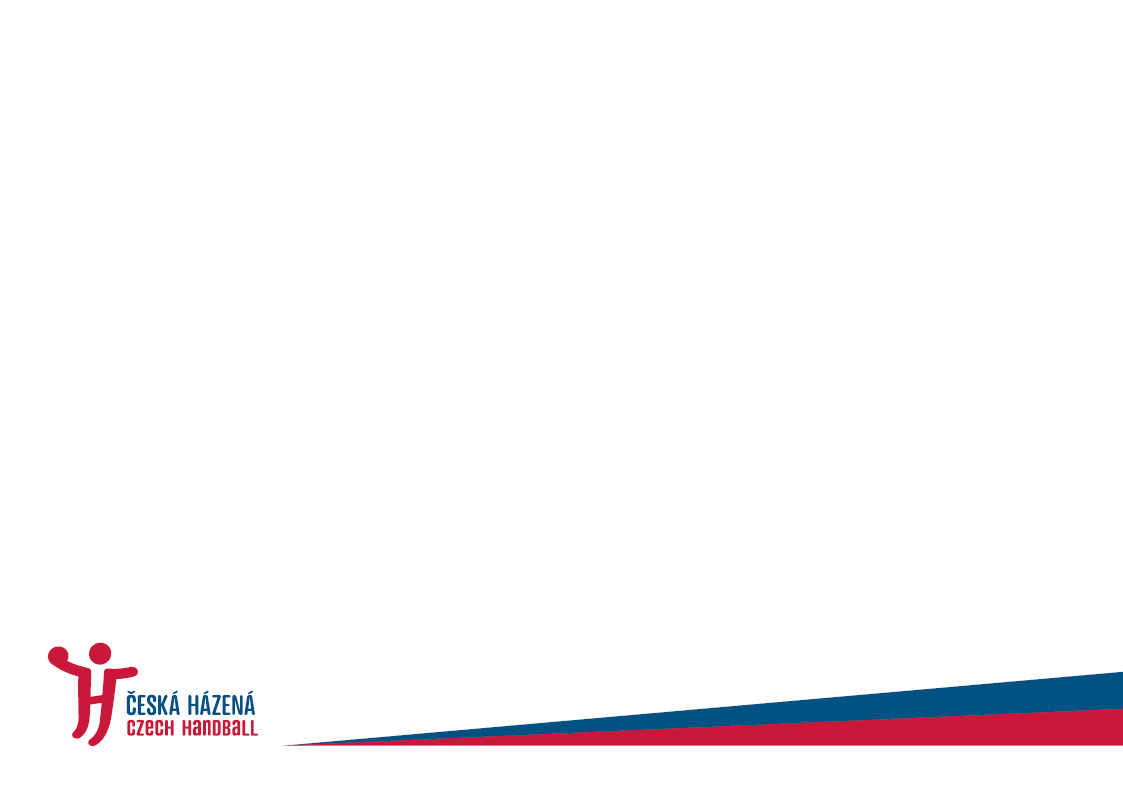 Utkání Dukla-Lovosice. Čas 59:45. Hráč Dukly střílí, míč končí za brankou Lovosic. Dříve, než brankář Lovosic provede hod brankáře, dopustí se družstvo Dukly špatného střídání.
Jak bude hra pokračovat?

Diskvalifikace hráče Dukly + 7-m hod pro Lovosice.
Příklady
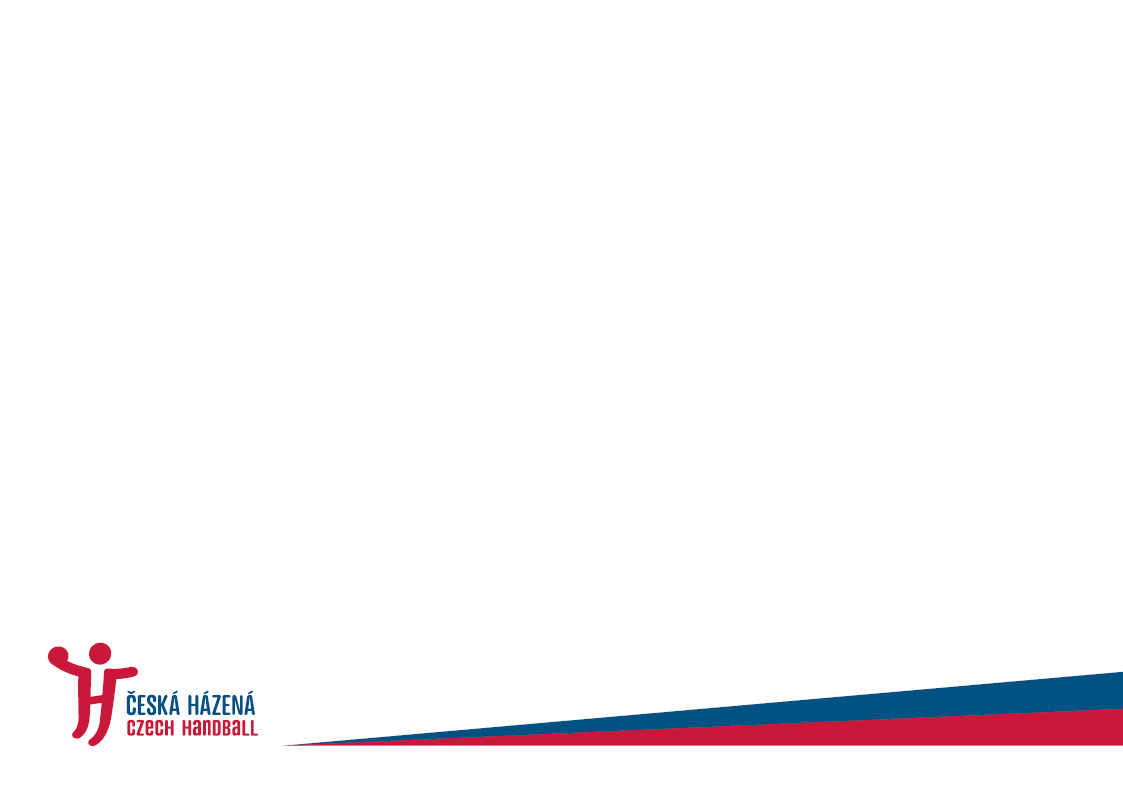 Utkání Dukla-Lovosice. Čas 59:45. Hráč Dukly střílí, míč končí za brankou Lovosic. Poté, co  brankář Lovosic provede hod brankáře, dopustí se družstvo Dukly špatného střídání.
Jak bude hra pokračovat?

Vyloučení hráče Dukly na 2´, VH pro Lovosice.
Příklady
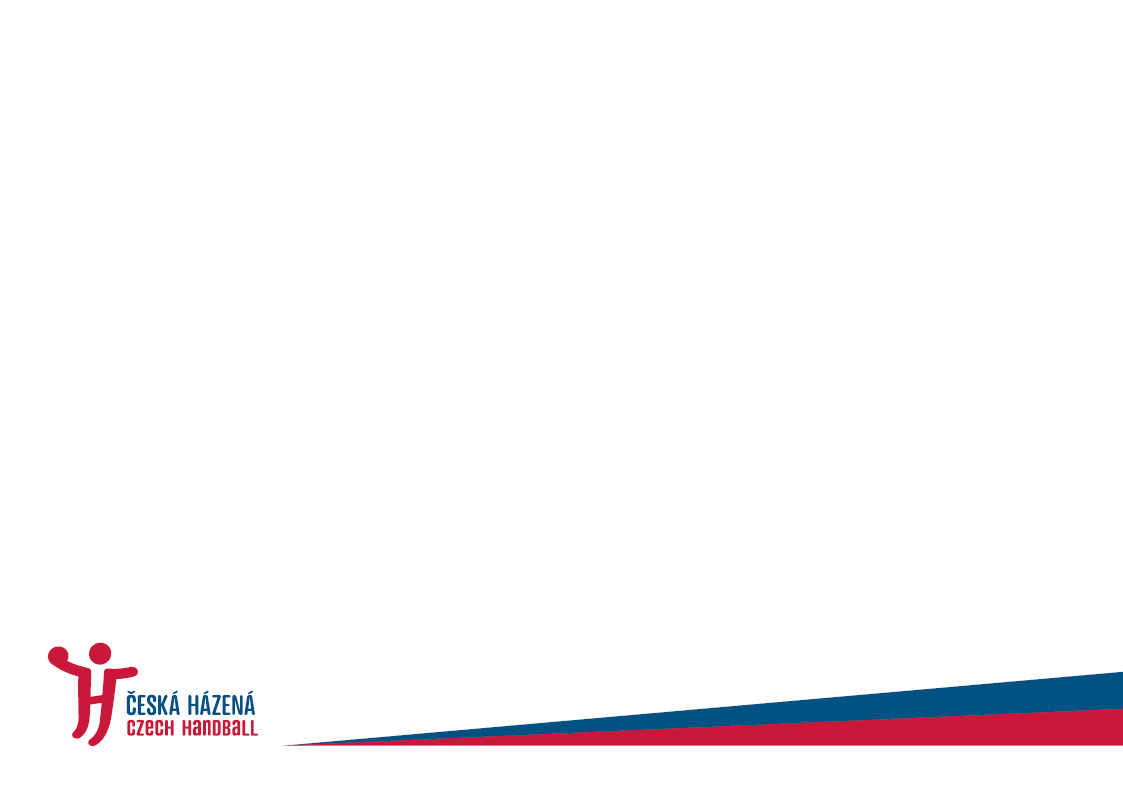 Utkání Dukla-Lovosice. Čas 59:45. Hráč Dukly střílí, míč končí za brankou Lovosic. Družstvo Lovosic jde do RÚ. Na hrací plochu vbíhá další hráč Dukly (nadpočetný), který sevře hráče Lovosic v RÚ. Mezi hráčem Lovosic a brankářem už nebyl žádný obránce.
Jak bude hra pokračovat?

Diskvalifikace hráče Dukly (Č+M karta), 7-m hod pro Lovosice, DŘ.
Příklady
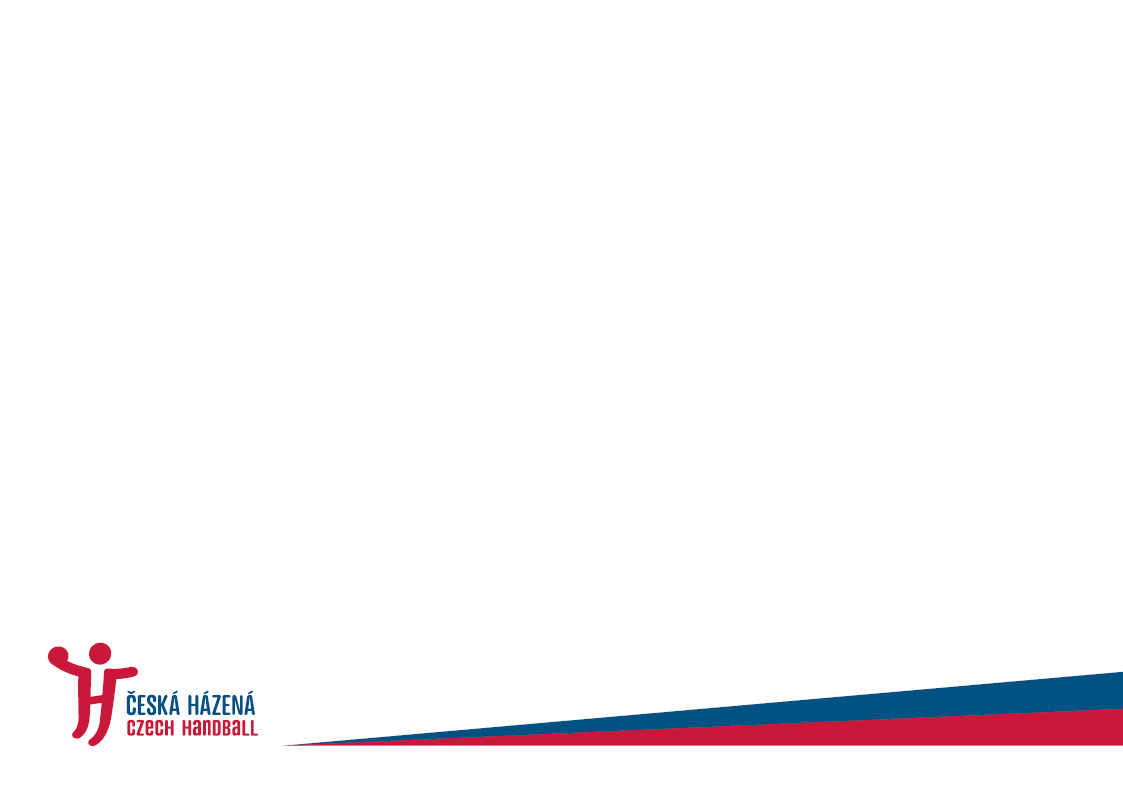 Utkání Dukla-Lovosice. Čas 59:45. Hráč Dukly střílí, míč končí za brankou Lovosic. Poté, co  brankář Lovosic provede hod brankáře, dopustí se družstvo Lovosic špatného střídání.
Jak bude hra pokračovat?

Vyloučení hráče Lovosic na 2´, VH pro Duklu.
Příklady
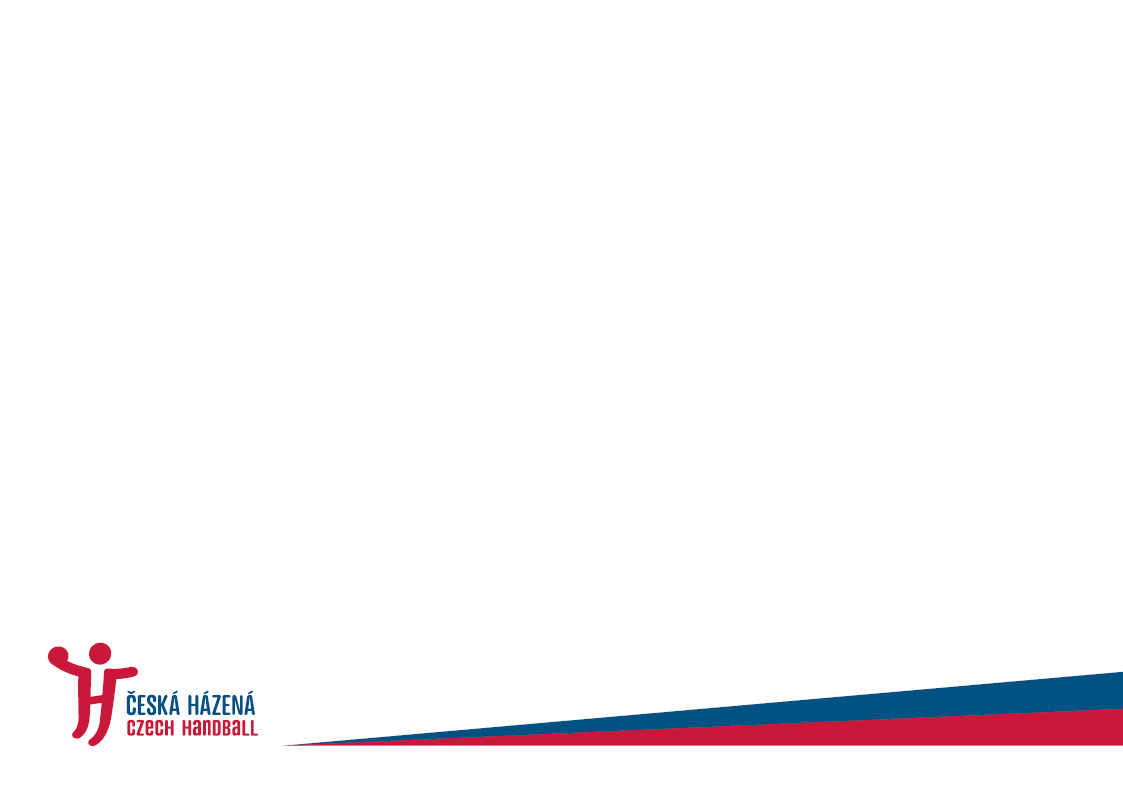 Utkání Dukla-Lovosice. Čas 59:45. Hráč Dukly střílí, míč končí za brankou Lovosic. Dříve, než brankář Lovosic provede hod brankáře, dopustí se družstvo Lovosic špatného střídání.
Jak bude hra pokračovat?

Vyloučení hráče Lovosic na 2´, hod brankáře Lovosic.
Příklady
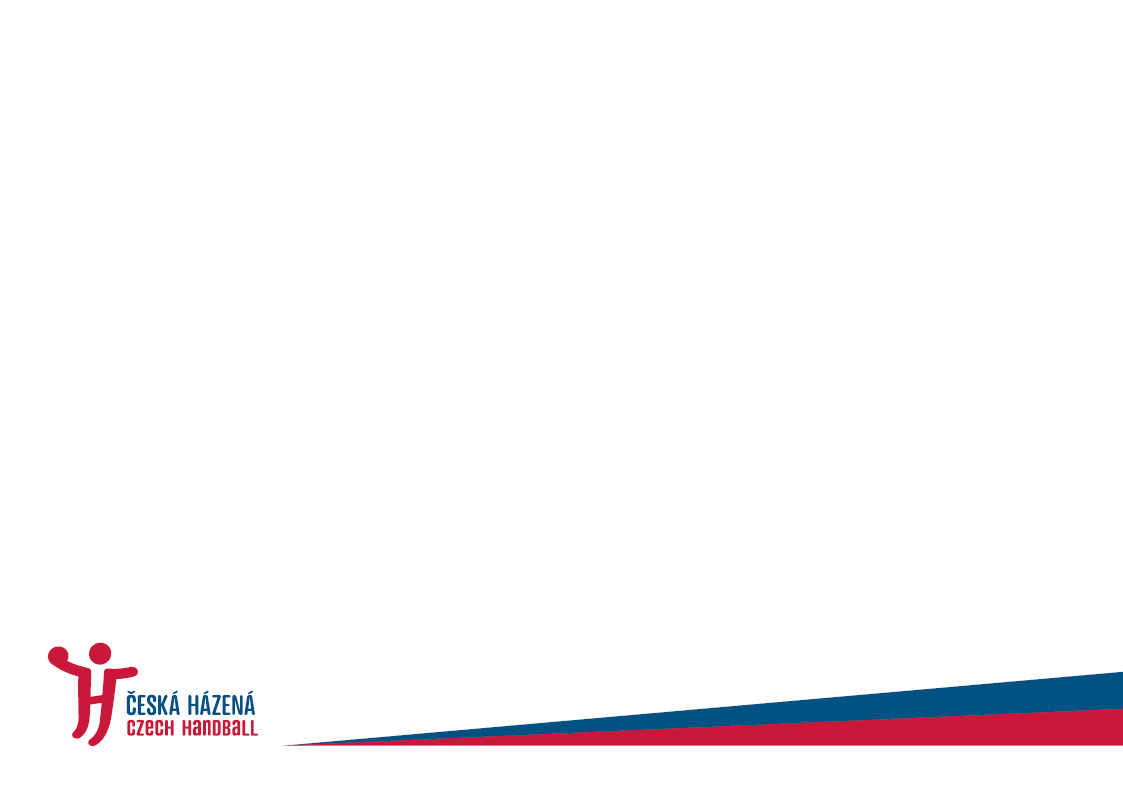 Utkání Hranice-Kopřivnice. Čas 59:45. Družstvo Hranic je v útoku, zhruba 12 metrů od branky soupeře. Hráč Kopřivnice zasáhne hráče Hranic do obličeje při obranném zákroku (způsobem ohrožujícím zdraví protihráče).
Jak bude hra pokračovat? 

Diskvalifikace hráče Kopřivnice, 7-m  hod pro Hranice.
Příklady
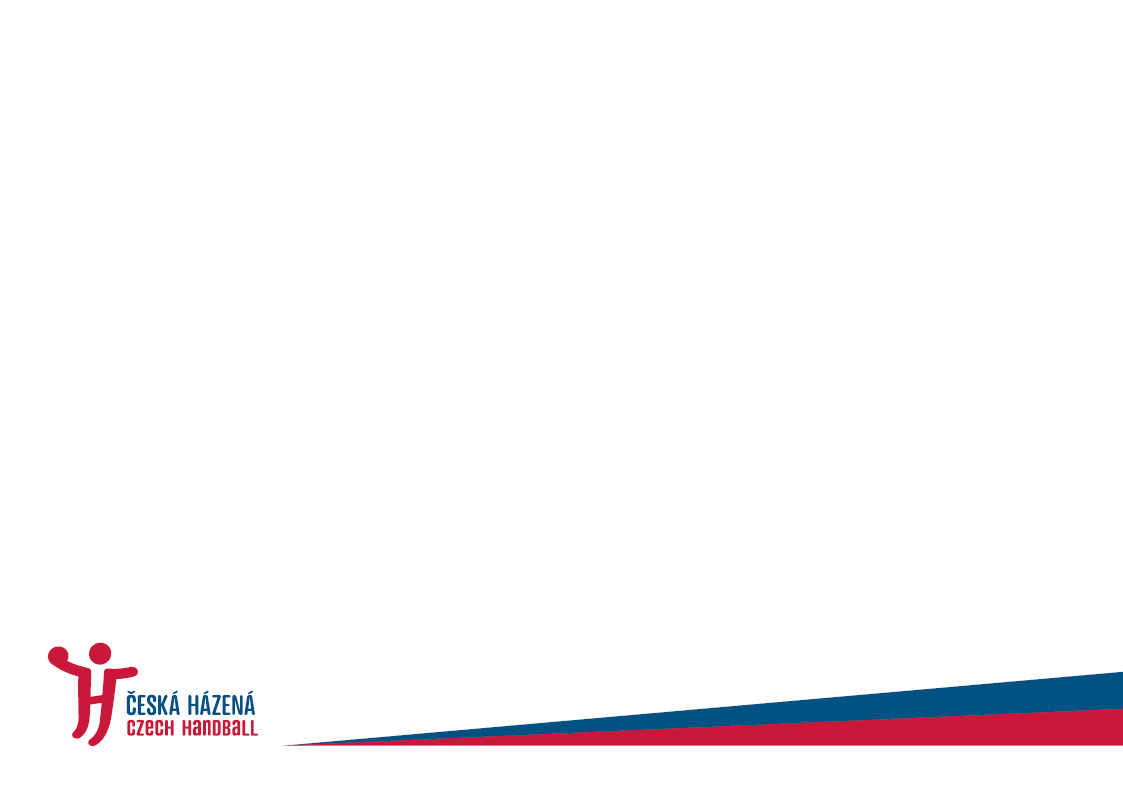 Utkání Hranice-Kopřivnice. Čas 59:45. Kopřivnice je v útoku a je nařízen VH ve prospěch Kopřivnice. Hráč Hranic, u kterého skončil míč, jej zvedne a položí za sebe směrem k brance.
Jak bude hra pokračovat? 

Diskvalifikace hráče Hranic, 7-m  hod pro Kopřivnici.
Příklady
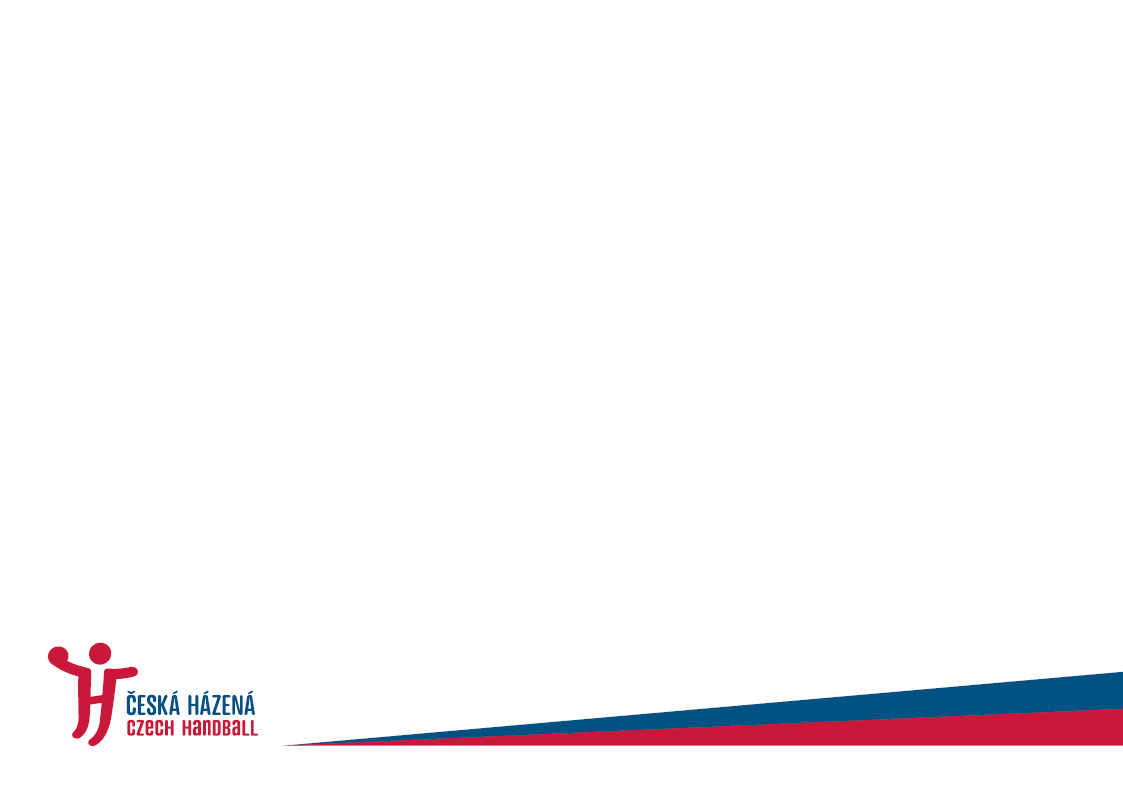 Utkání Hranice-Kopřivnice. Čas 59:45. Kopřivnice je v útoku a je nařízen VH ve prospěch Kopřivnice, zároveň je vyloučen hráč Hranic. Rozhodčí zastaví hrací dobu (TO). Hráč Hranic, u kterého skončil míč, jej zvedne a položí za sebe směrem k brance.
Jak bude hra pokračovat? 

Volný hod pro Kopřivnici na zapískání.
Příklady
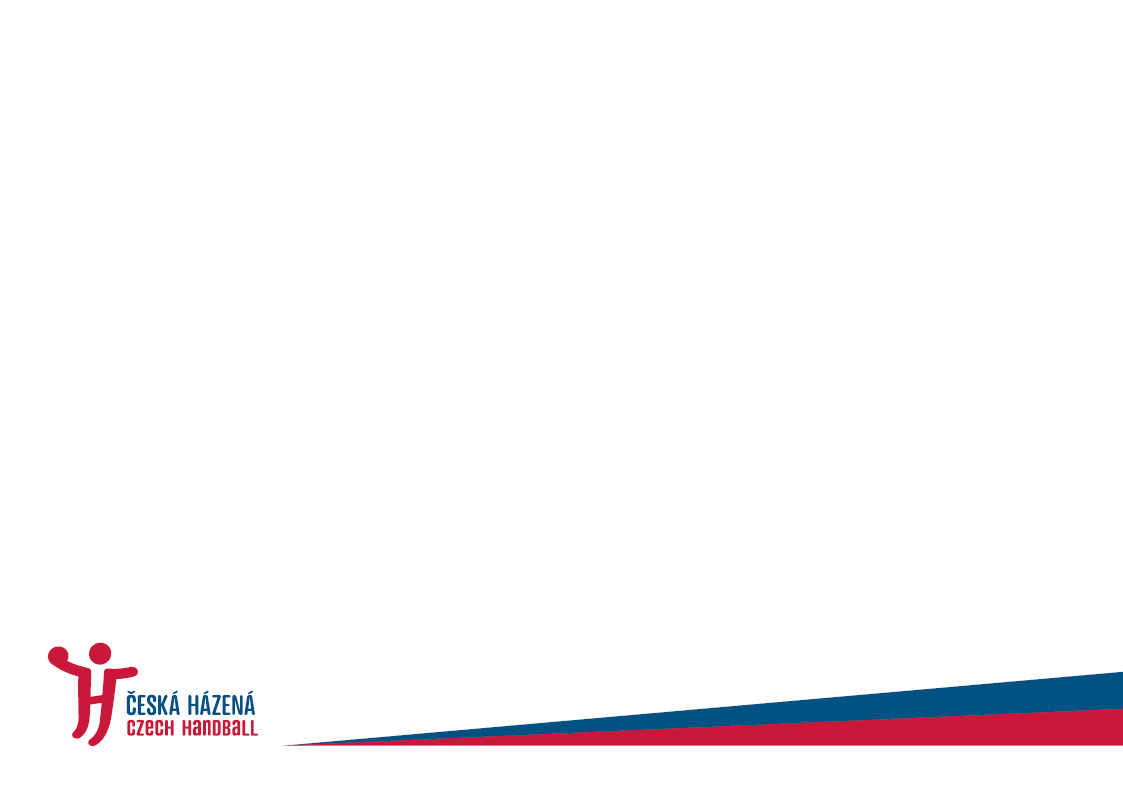 Utkání Nové Veselí – Zubří. Čas 59:45. Družstvo Zubří je v držení míče, ale stále na svém polovině hrací plochy. Rozhodčí nařídí VH pro Zubří. Dříve, než je hod proveden pokřikuje jeden z funkcionářů N. Veselí na rozhodčího: „To jsi neviděl ten průraz“?
Jak bude hra pokračovat?

Diskvalifikace funkcionáře N. Veselí, 7-m hod pro Zubří.
Příklady
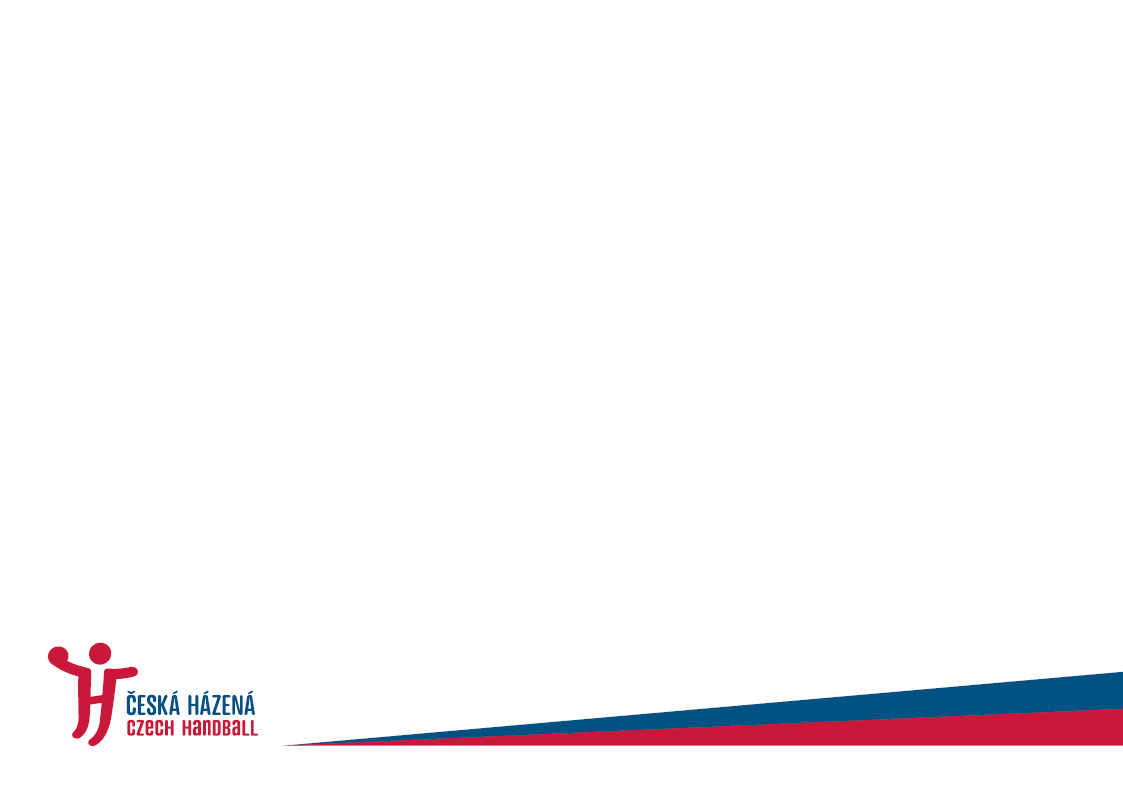 Utkání Nové Veselí – Zubří. Čas 59:45. Družstvo Zubří je v držení míče, ale stále na svém polovině hrací plochy. Jeden z funkcionářů N. Veselí pokřikuje na rozhodčího: „To jsi neviděl ten faul“?
Jak bude hra pokračovat?

VH pro Zubří, napomenutí (ŽK) funkcionáře N. Veselí.
Příklady
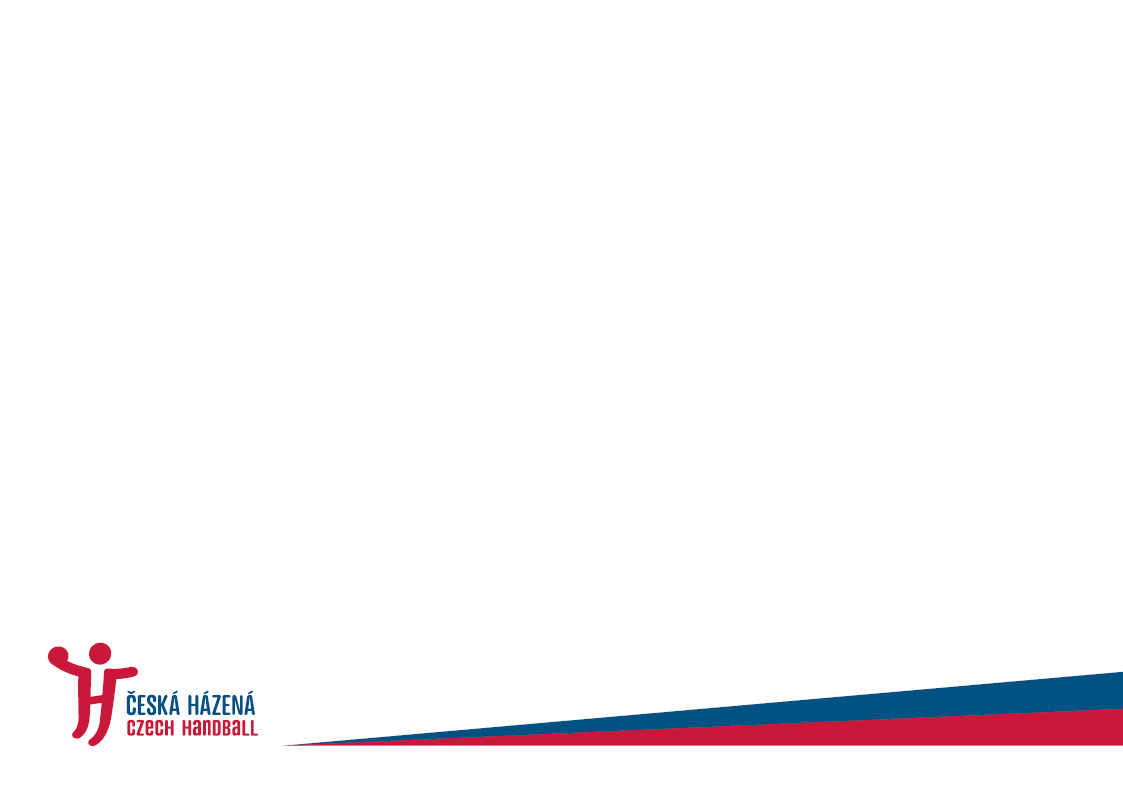 Utkání Nové Veselí – Zubří. Čas 59:45. Družstvo Zubří je v držení míče, ale stále na svém polovině hrací plochy. Jeden z funkcionářů N. Veselí pokřikuje na rozhodčího: „To jsi neviděl ten faul, ty kokote“?
Jak bude hra pokračovat?

Diskvalifikace funkcionáře N. Veselí (Č+M karta), 7-m hod pro Zubří.
Příklady
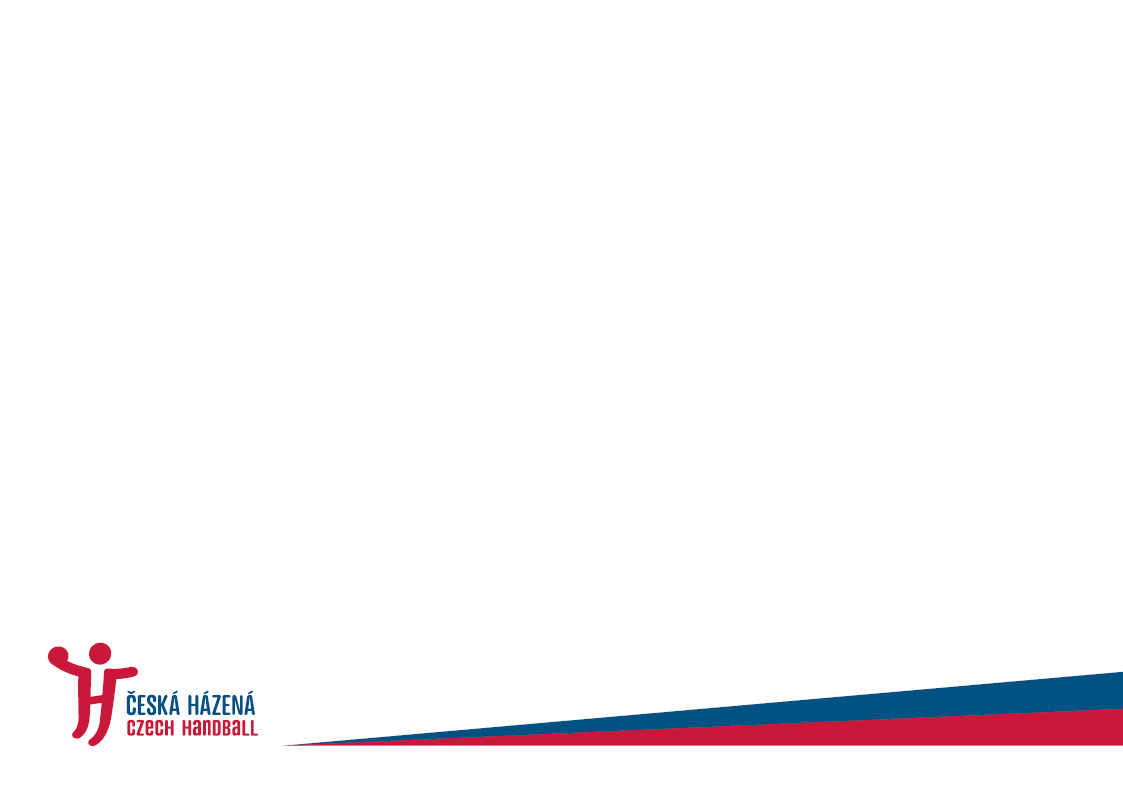 Utkání Brno - Maloměřice. Čas 59:45. Družstvo Brna je v útoku. Jako následek faulu hráče Maloměřic, nařídí rozhodčí VH pro Brno. Faulovaný útočník Brna, v reakci na předchozí zákrok, udeří pěstí hráče Maloměřic.
Jak bude hra pokračovat?

Diskvalifikace hráče Brna, VH pro Brno.
Příklady
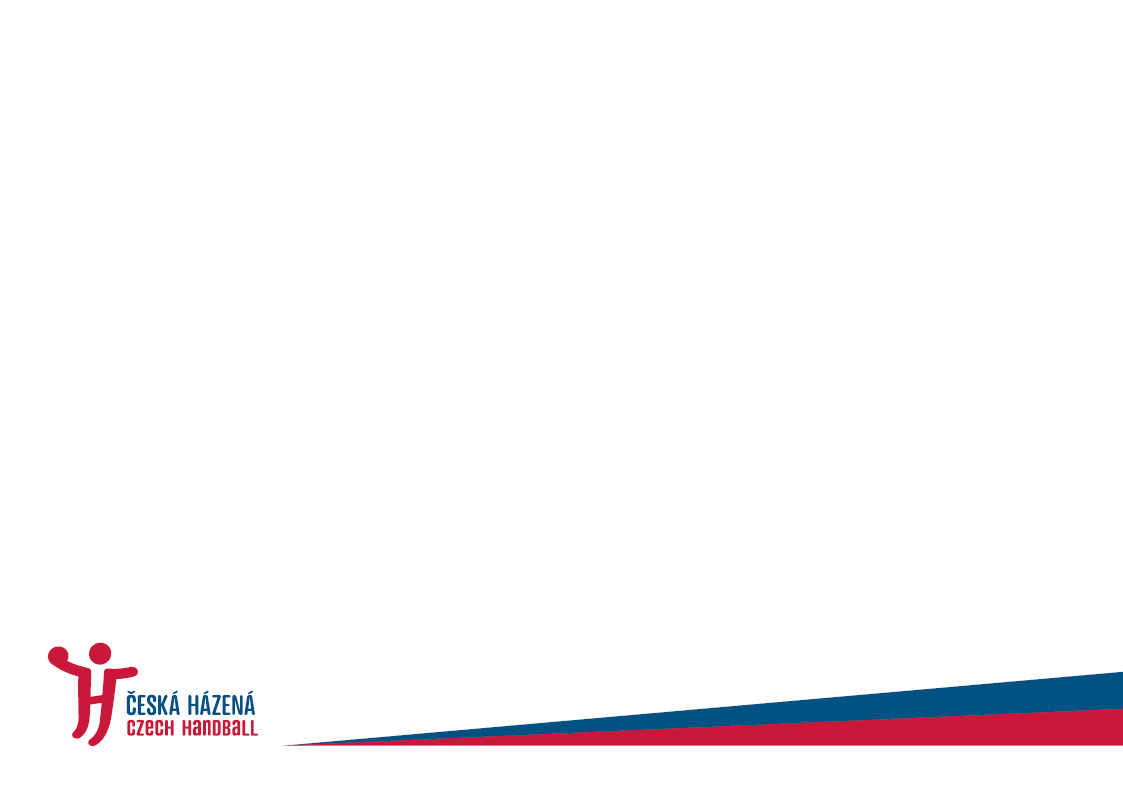 Utkání Frýdek-Místek – Jičín. Čas 59:45. Rozhodčí nařídí VH pro F. Místek. Dříve, než stračí hráč F. Místku hod provést, vyběhne z obrany hráč Jičína a vyrazí mu míč z ruky.
Jak bude hra pokračovat?

Diskvalifikace hráče Jičína, 7-m hod pro F. Místek.
Příklady
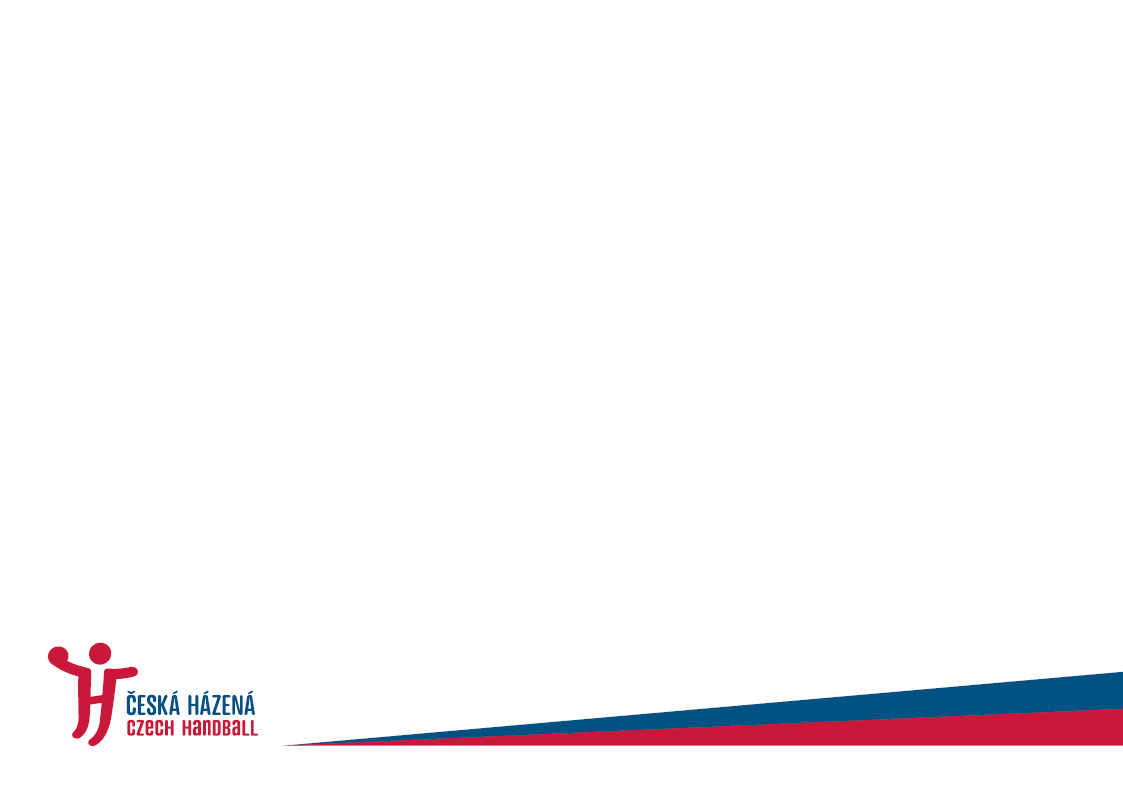 Utkání Frýdek-Místek – Jičín. Čas 59:55. Rozhodčí nařídili VH pro FM a vyloučili hráče Jičína (TO). Hráč FM se rozhodl provést hod jako přímo střílenou střelu na bránu. Rozhodčí píská k provedení hodu, z obrany Jičína vybíhá hráč proti hráči provádějícímu hod a přiblíží se k němu na 2 m.
Jak bude hra pokračovat?

Diskvalifikace hráče Jičína, 7-m hod pro Frýdek Místek.
Příklady
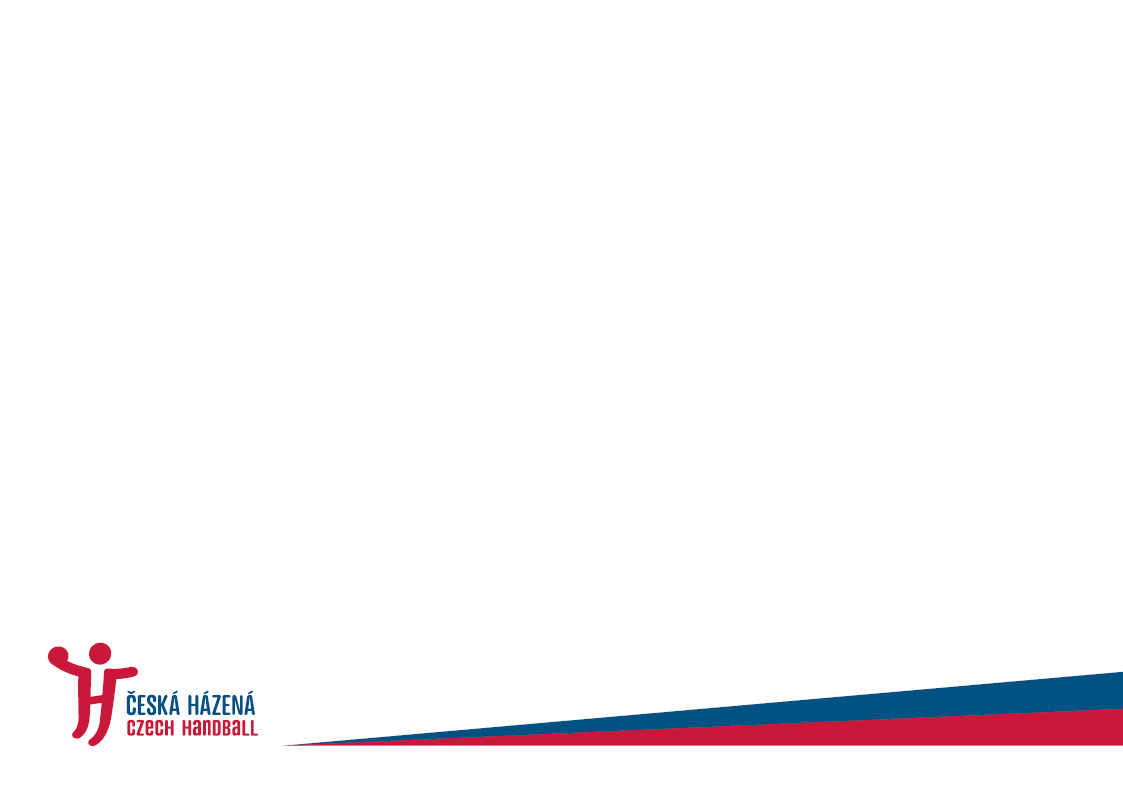 Utkání Frýdek-Místek – Jičín. Po konci řádné hrací doby (60:00) je ještě nutné provést VH ve prospěch družstva Jičína. Rozhodčí píská k provedení hodu, z obrany Frýdku-Místku vybíhá hráč a vyrazí hráči Jičína (provádějícímu hod) míč z ruky.
Jak bude hra pokračovat?

Vyloučení hráče F. Místku, opakování VH pro Jičín.
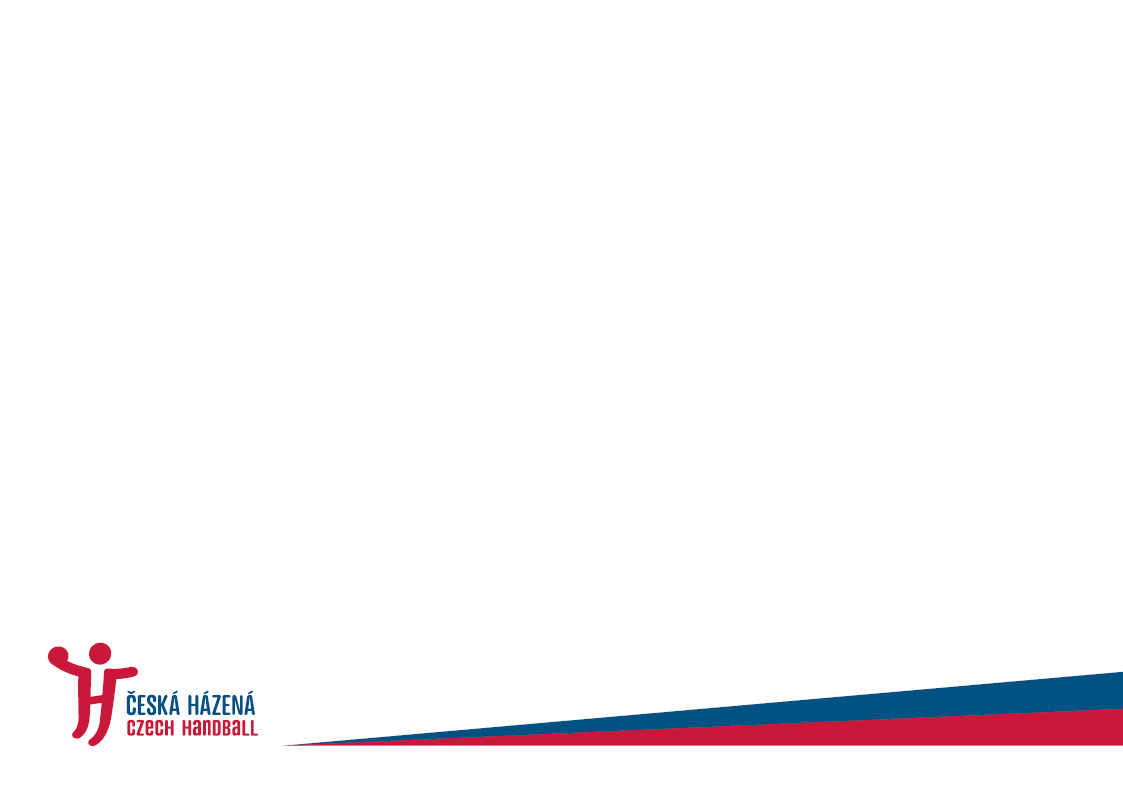 DOTAZY???
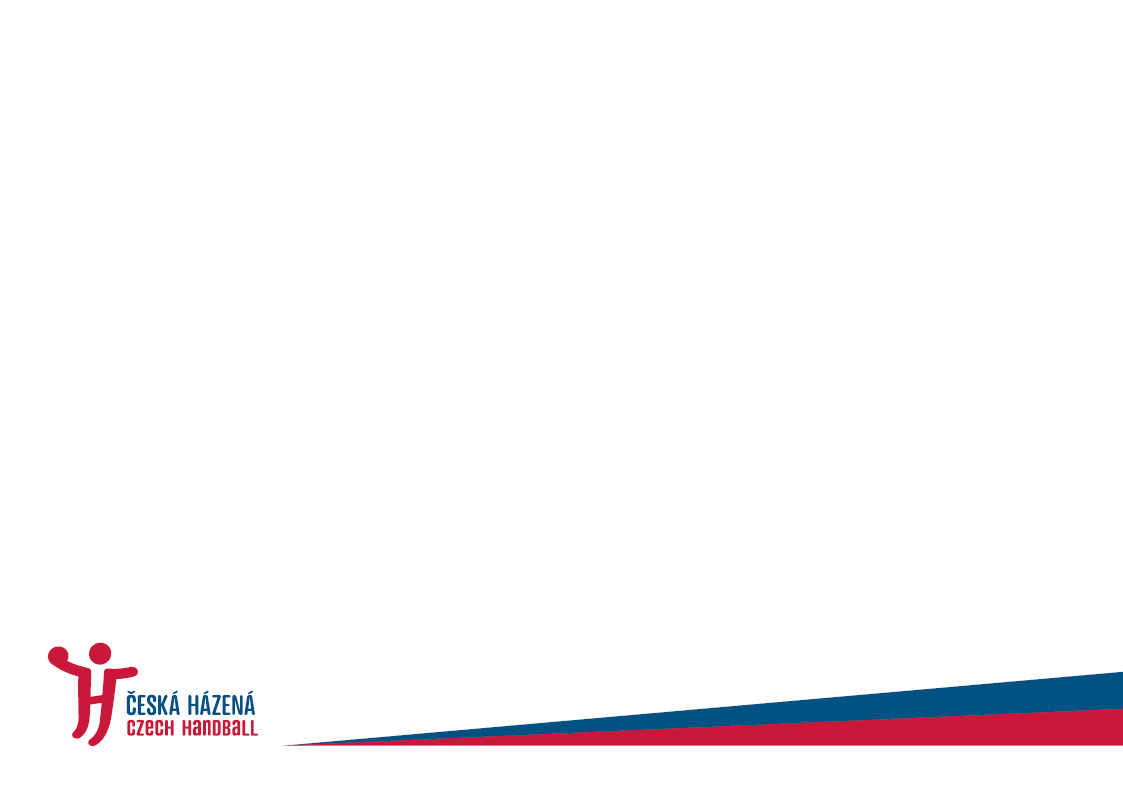 DĚKUJI ZA POZORNOST